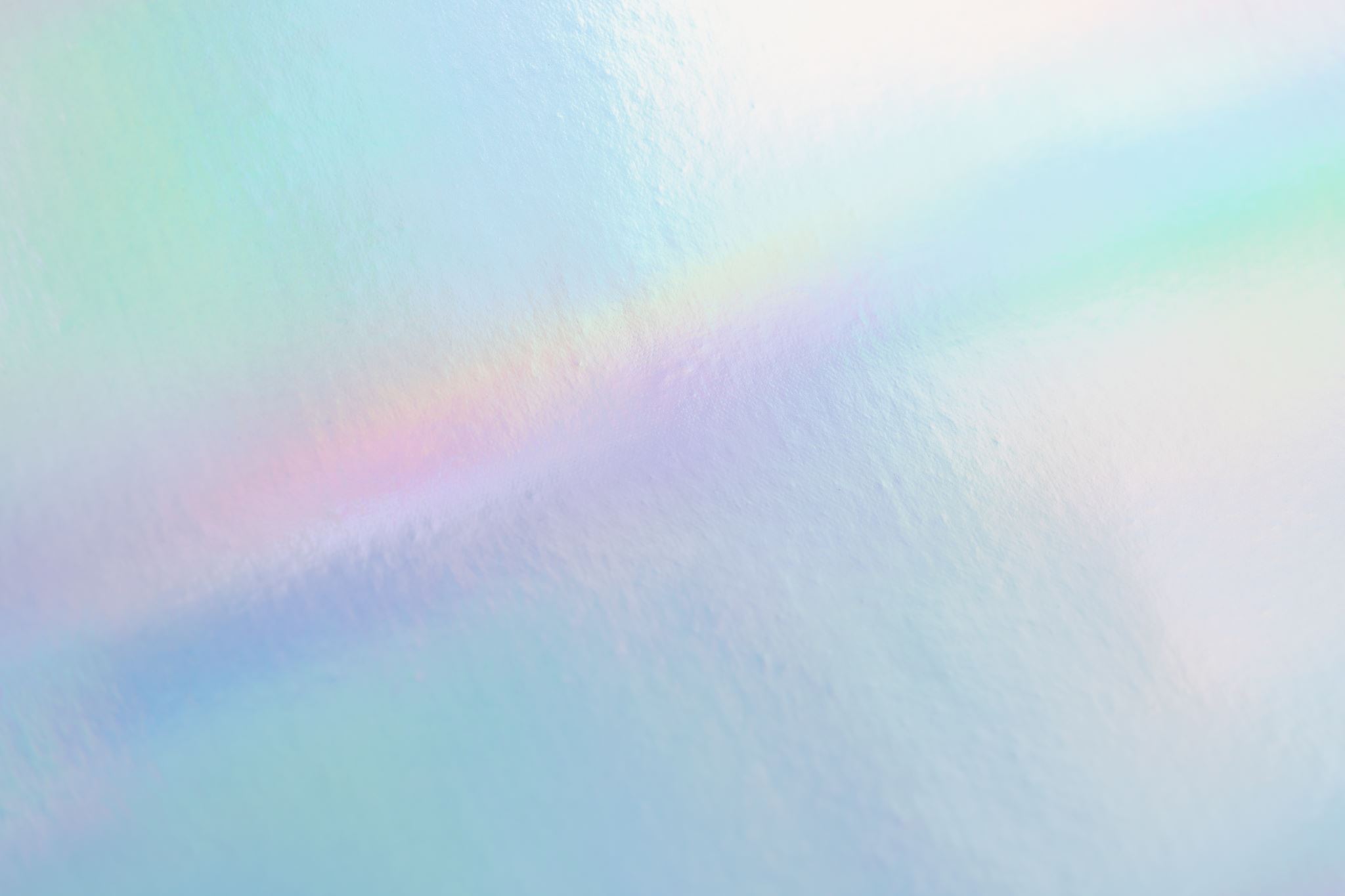 Present simple tenseprepared by mr. hakan bilgin
structure
We use auxiliary verb “do” in order to make questions and negative sentences
With 3rd person singular subjects, verb or auxiliary verb takes –s , -es , -ies
-x
-ch
-sh
-y
Habits, routines, regular actions
I drink tea at the breakfast.
She follows a healthy diet.
My cousin travels abroad every month.
I and my cousin go to cinema every weekend.
They go on a picnic monthly.
He revises his course notes every night.
My best friend enjoys watching Friday shows.
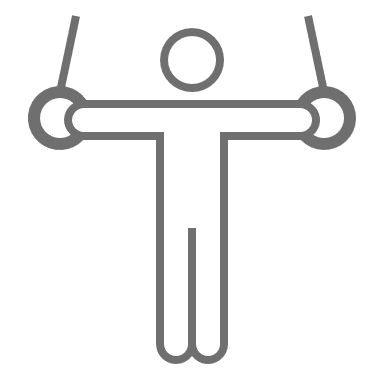 General and scientific truth
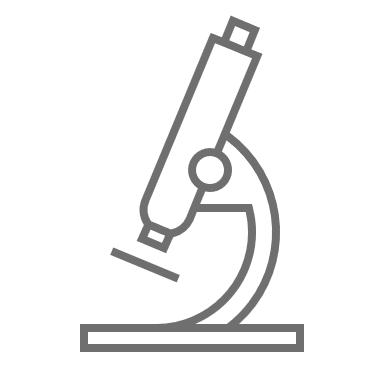 My father lives in Istanbul.
My father and my mother love each other.
My brother speaks Italian.
I teach at TIU.
The sun rises from the east.
The sun sets at 5 o’clock.
Water boils at 100 C.
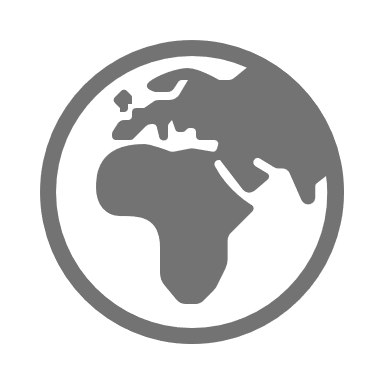 Timetables
The plane lands at 15:15 at local time.
The match starts at 19:00.
Shopping malls close at 22:00.
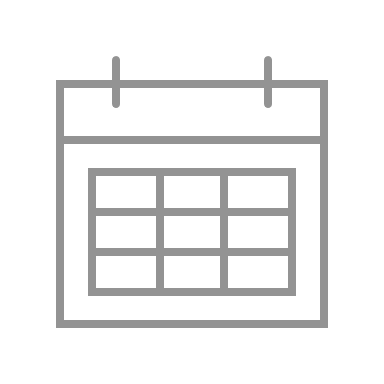 Mental and emotional action(state verbs)
I often forget to bring my class materials.
I guess I hate greasy food.
I love to watch rugby games.
I smell the danger with his crazy driving.
I feel astonished when I watch the sunset.
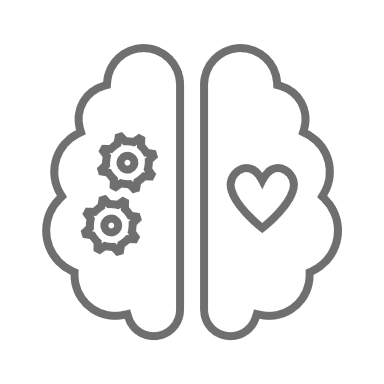 Time expressions
Every…Once in a day/week etc.
All the time
	Adverbs of frequency:
Adverbs of frequency
Always
Usually
Generally
Frequently
Often
Sometimes
Occasionally
Seldom
Hardly/Barely ever
Never
Negative meaning and function
How often
Our students always arrive at 10 a.m. They are always punctual.
They usually study at the library.
Mr. Taha often rides horses. He lives near a stable.
My parrot sometimes doesn’t leave the cage. It is sometimes weird.
The temperature seldom falls below 10 C in Erbil during winter days.
I hardly ever prefer any sugar in my beverages.
The water of Atlantic Ocean never mixes with the Mediterranean.
Vocabulary
Set
Rise
Boil
Mix
Open
Cost
Speak
Teach
Study
Work
Guess
Know
Remember
Forget
Believe
See
Seem
Smell
Taste
Feel
Arrive
Land
Enjoy
Wear
Rain
Snow
Like
Love
Hate
Think